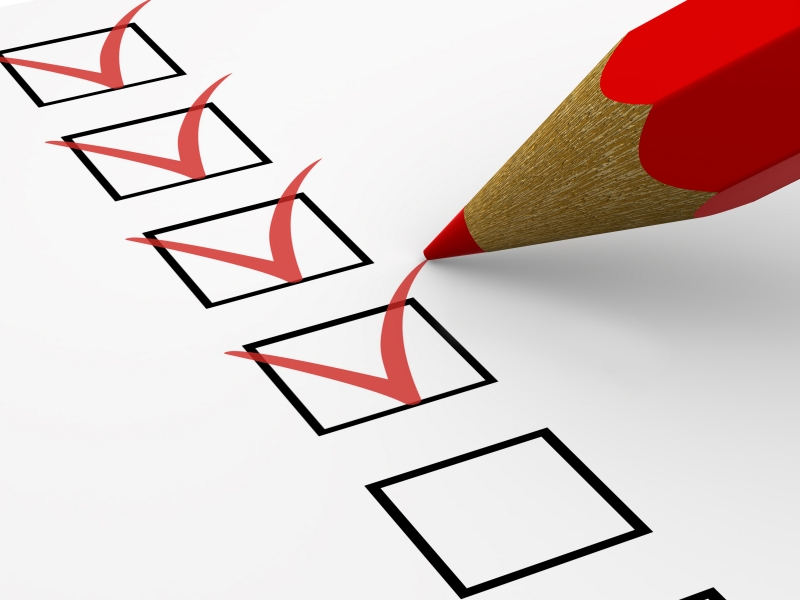 Year 9 Options 2021
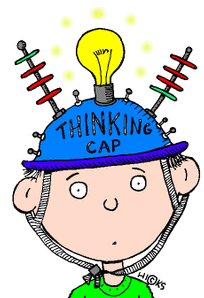 All students must study the following subjects . . .
English (1 GCSE)
English Literature (1 GCSE)
Maths (1 GCSE)
Combined Science ( 2 GCSEs)
PE (non exam)

This equates to 13 periods out of 25 periods per week.
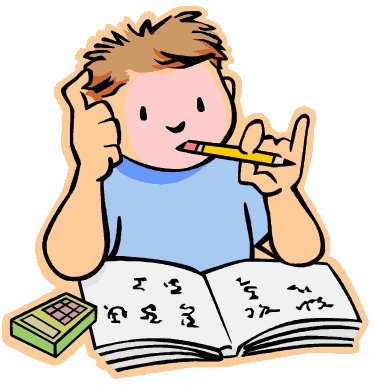 Depending which pathway you are on, you will also study the following subjects
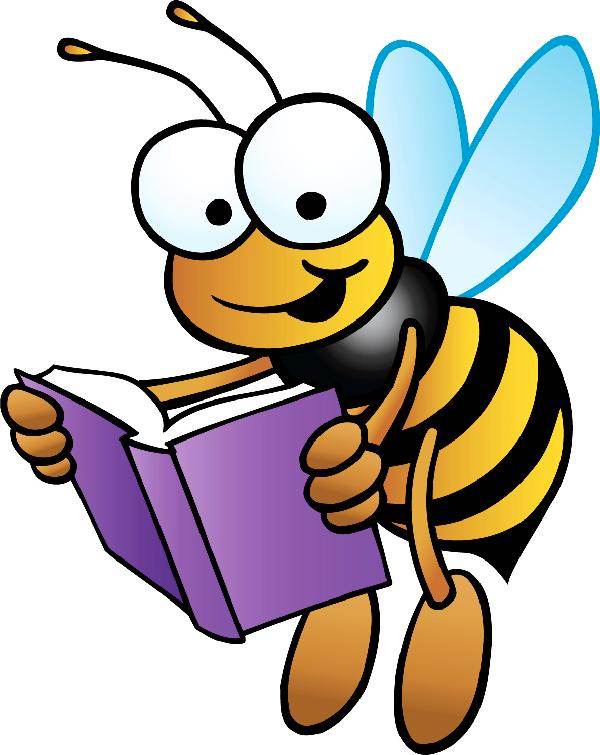 Everybody then gets 2 additional GCSEs, which you can choose
You then need to choose one subject from Option Block 1 and one subject from Option Block 2
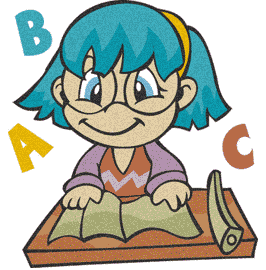 Some things to consider . . .
You must choose a reserve subject for each of Option Blocks 1 and 2 (if you do not, your form will not be processed).

If you do not get your first choice(s), we will talk to you before allocating your reserve subject(s).
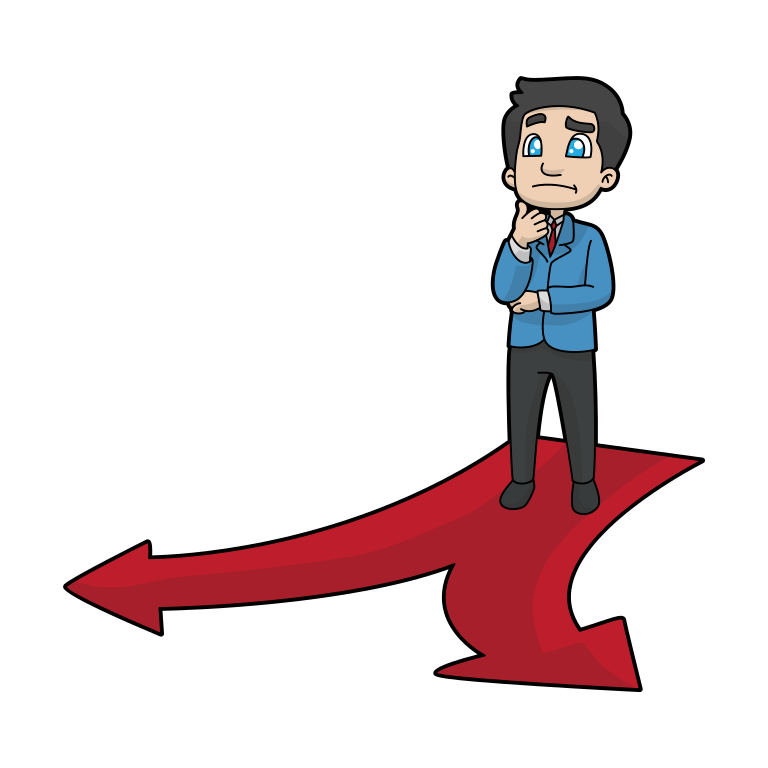 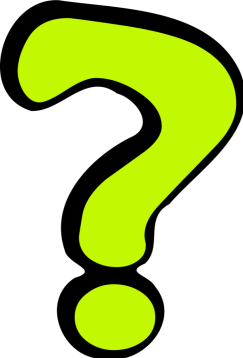 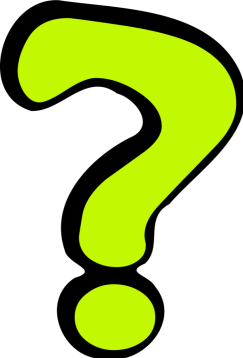 What happens next?
You will receive an Options Booklet giving you information about all the subjects available to you and explaining the process.
There are audio-visual presentations for each subject on the school website.  You will have the opportunity to access these in school as well as at home.
This powerpoint presentation will also be put on the school website so that your parents can access it.
Once you have you chosen your options, you should return the completed options form to your form tutor.  It is not a ‘first-come first-served’ process so please take your time to consider your options.  However, you must meet the deadline.

The deadline is Friday 26th March

If you do not meet the deadline, we cannot guarantee any of your option choices
Make sure you get it right
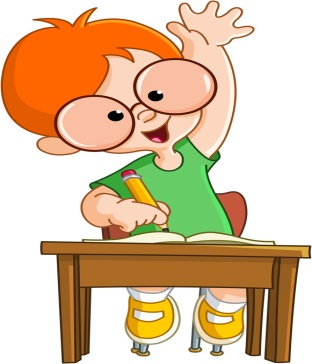 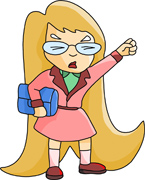 DON’T

Choose an option because your friends are doing it (you may not be in the same option group!)
Choose an option because you like the teacher (he/she may not be teaching it!)
Choose an option without knowing what’s involved
DO

Make sure you choose an option you are interested in
Make sure you know exactly what is required
Make sure you have the knowledge, skills and interest to do well in it
If you already know what you want to do when you leave school, make sure you choose the right options for your next course of study